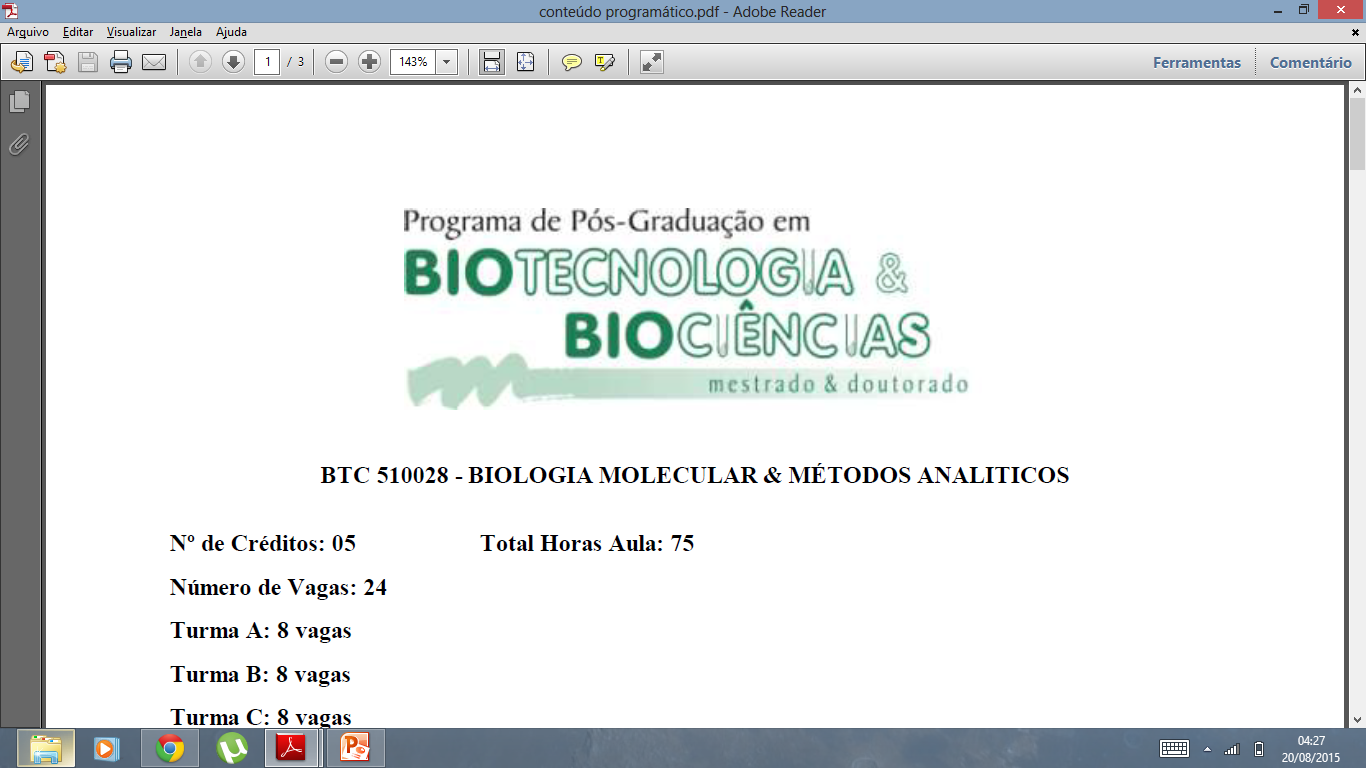 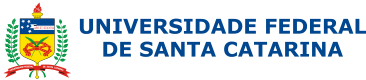 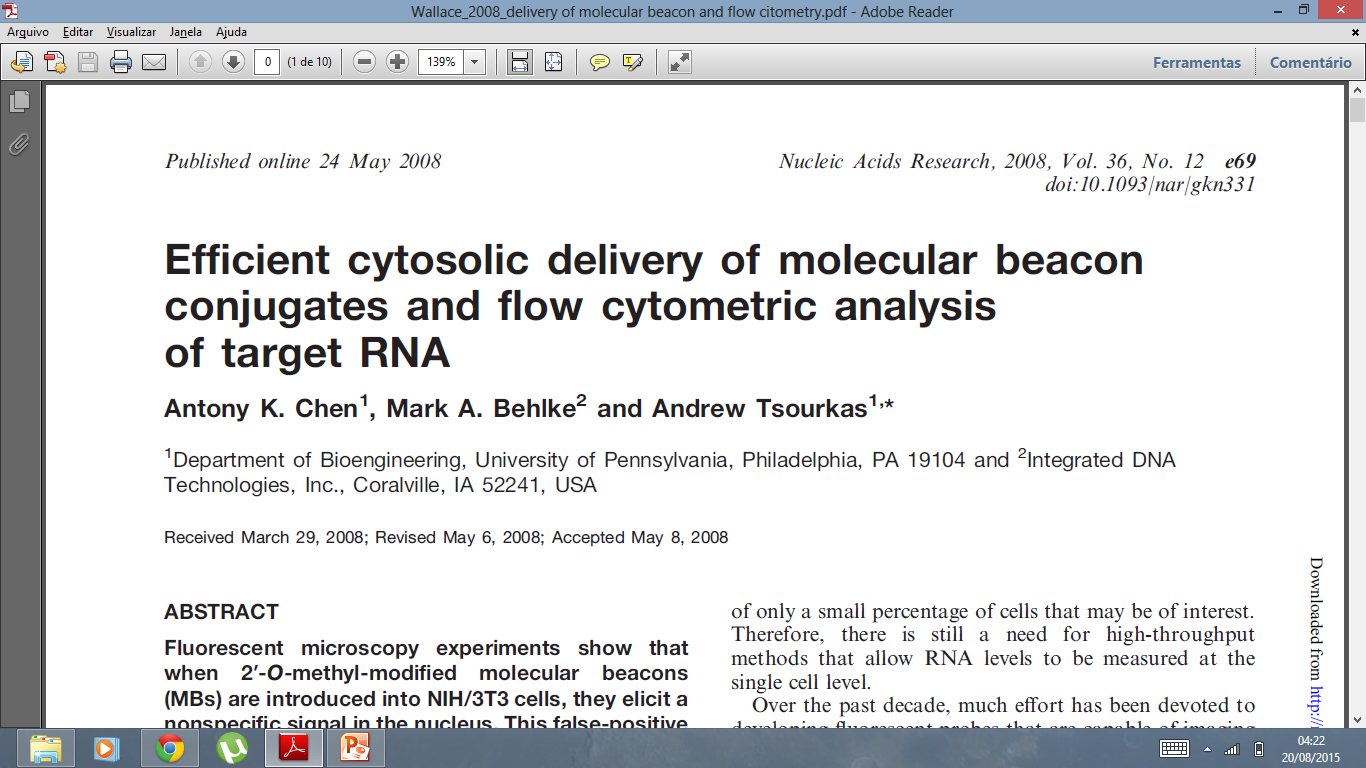 Wallace Moraes Pereira
Discente PPGBQA
Florianópolis, 20 de Agosto de 2015
Introdução
Mensurar expressão gênica por DNA Microarray e qPCR inviável:

Reporta a mudança na expressão gênica em uma população de células

A expressão aberrante de uma pequena % dessa população que pode ser de interesse.
Introdução
Introdução
MOLECULAR BEACON

Sonda de hibridização

Formato hairpin (quando não hibridizado)

Fluoróforo + Quencher (bloqueador)
Introdução
Se divide em 4 partes:

Loop (18-30 nt): região de reconhecimento (complementar)

Stem (5-7 nt): complementar entre si

5’ fluoróforo: sonda fluorescente na região 5’ (covalente)

3’ quencher: bloqueador de fluorescência na região 3’ (covalente)
Introdução
Principais aplicações:

Estudos de expressão gênica

Monitoramento do transporte e distribuição de mRNA pelo citoplasma

Detecção de RNAs específicos em células cancerígenas vivas
Introdução
Apesar de ser uma ferramenta promissora...

São introduzidos na célula via microinjeção
Rapidamente sequestrados para o núcleo
Geração de sinal falso-positivo

Interação com nucleases ou outras proteínas/ác. Nucléicos
Introdução
Estratégia para reverter o problema:
Ancoramento em macromoléculas
Quantum dots ou Streptavidina (NeutrAvidin)

MB não atravessa os poros do núcleo
Efetivamente retido no citoplasma
Eliminação do sinal inespecífico
Introdução
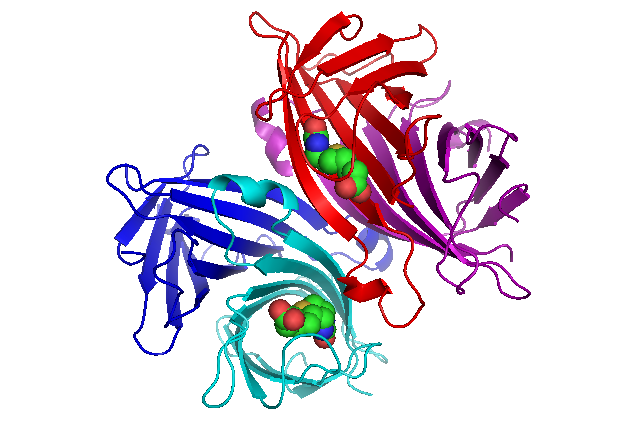 NeutrAvidin:

Versão deglicosilada da proteína Avidina

Proteína ligadora de biotina – vit. B7 e vit. H (tetramérica ou dimérica)

Possui 66-69 kDa na forma tetramérica (~60kDa deglicosilada)

Encontrada na clara de ovo de pássaros, répteis e anfíbios (0,05% em ovo de galinha)

pI próximo ao neutro (pH 6,3): minimiza interações não específicas com a superfície celular negativamente carregada ou DNA/RNA
Introdução
Interação MB-Macromolécula
Microinjeção: demorado, ineficiente e impraticável em grandes quantidades

Métodos alternativos de entrega:

CCP – Cell Penetrating Peptides
SLO - Streptolysin O
Eletroporação
Introdução
CPP – Peptídeo TAT 
Da proteína TAT – transativador de transcrição (11 aas), do HIV 1

Entrada na célula através de micropinocitose (ainda em debate)

Internalização direta de:

Pequenos peptídeos
Proteína e polímeros
Oligonucleotídeos (incluindo MB)
Vetores de fagos
Lipossomos
Nanopartículas
Introdução
Introdução
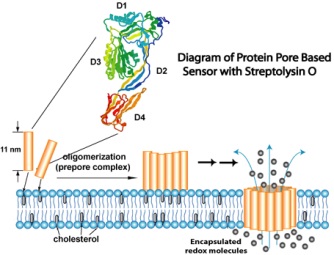 Streptolysin O


Exotoxina bacteriana formadora de poros na membrana

Forma poros reversíveis na membrana

Entrega oligonucleotídeos, dextranas e proteínas de até 100 kDa no citosol
Introdução
Eletroporação

Aplicação de campo elétrico
Técnica bem estabelecida para transeferir RNA, DNA, sondas fluorescentes, dextranas, peptídeos e proteínas
Problema comum: viabilidade celular

Eletroporação na escala micro – microporação!

Redução de problemas, como...
Geração de calor
Dissolução de íons metálicos
Variação de pH
Formação de óxidos
Introdução
Objetivos
Comparar CPPs, SLO e microporador como métodos de entrega de NeutrAvidin e conjugados MB-Neutravidin dentro das células

Avaliar por citometria de fluxo a capacidade de hibridização com mRNA citoplasmático

Comparar a relação sinal/ruído do conjugado MB-Neutravidin com apenas o MB

Buscar uma estratégia eficiente de análise de expressão gênica em larga escala
Metodologia
Design do MB:

2’-o’-metil RNA antisenso  para a luciferase de vagalume 

Fluoróforo TEX 613 na porção 5’

Iowa Black RQ quencher na porção 3’

Grupo Biotin-dT incorporado na porção “stem” 3’

Sequência da luciferase de vagalume em vetor pGL3-Luc, para posterior transformação na linhagem celular NIH/3T3

Oligonucleotídeo complementar à sonda
Metodologia
Marcações de NeutrAvidin:

Cy5, FITC e Alexa750 – dependendo do caso

As reações de conjugação com NeutrAvidin foram feitas através da inserção de Biotina no TAT e no MB
Metodologia
Cultura celular:

Células NIH/3T3 foram cultivadas em meio DMEM suplementado com 10% de soro fetal bovino, 5% CO2 a 37 C

Transfecção de NIH/3T3 com Luciferase – Adenovirus H4’ 040CMVffLuciferase

Transfecção confirmada por bioluminescência
Metodologia
Entrega pelo TAT
TAT-Cy5-Neutravidin foram adicionadas com peptídeos fusogênicos
Peptídeos fusogênicos com PEG (polietileno glicol)
Avaliação pós 24h

Entrega pelo SLO
Ativado em PBS contendo ditiotreitol e 5% de BSA por 1h
Incubação por 20 min a 37 C, depois foi feito selamento em meio de cultura gelado contendo Ca+2 a 4 C por 1h
Avaliação imediata dentre as primeiras 24h

Microporação
OneDrop Microporator
Células tripsinizadas 
Microporações de 1250V, 1500V e 1700V
Pulsos de 10 ms, x3
Avaliação pós 24h
Metodologia
Marcação lisossomal
LysoTracker Green
24h pós tratamento com CPPs, SLO ou microporação

Ensaio de citotoxicidade
MTT – ensaio colorimétrico para ver atividade metabólica da célula
Oxirredutases dependentes de NADP(H) podem revelar o nº de células viáveis
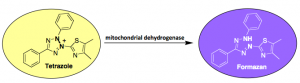 Metodologia
Citometria de fluxo

Eficiência de transfecção
Pós microporação, NeutrAvidin conjugada ao FITC foi lida a 488nm
Guava Excite Flow Cytometer

Detecção do RNA da luciferase
Pós microporação, NeutrAvidin conjugada ao Alexa750
LSR II Flow Cytometer
Resultados e discussão
Sequestramento do MB no núcleo


Degradação no núcleo e/ou Interação inespecífica
MB - Luciferase 2’-o’-metil RNA – resistente a nucleases
	- Não é complementar a nenhum RNA endógeno de NIH/3T3
Resultados e discussão
Fluorescência aumentou ~82% em 30 minutos

Ligações inespecíficas
Hibridização indesejada?

Interação protéica não específica?
Resultados e discussão
10x 2’-o’-Metil RNA não marcado com a mesma sequência do MB

Hipótese: inibidor competitivo diminui a fluorescência
A fluorescência seguiu aumentando (82% em 30 min), sugerindo que interações protéicas são responsáveis pelos sinais falso-positivos
Resultados e discussão
A ligação de MBs a macromoléculas previne o sequestro nuclear

Conjugação: MB 2’-o’-metil RNA + NeutrAvidin marcada (injeção citoplasmática)
Bom sinal da NeutrAvidin
Fluorescência no núcleo 30 min aumentou  apenas 6%
Resultados e discussão
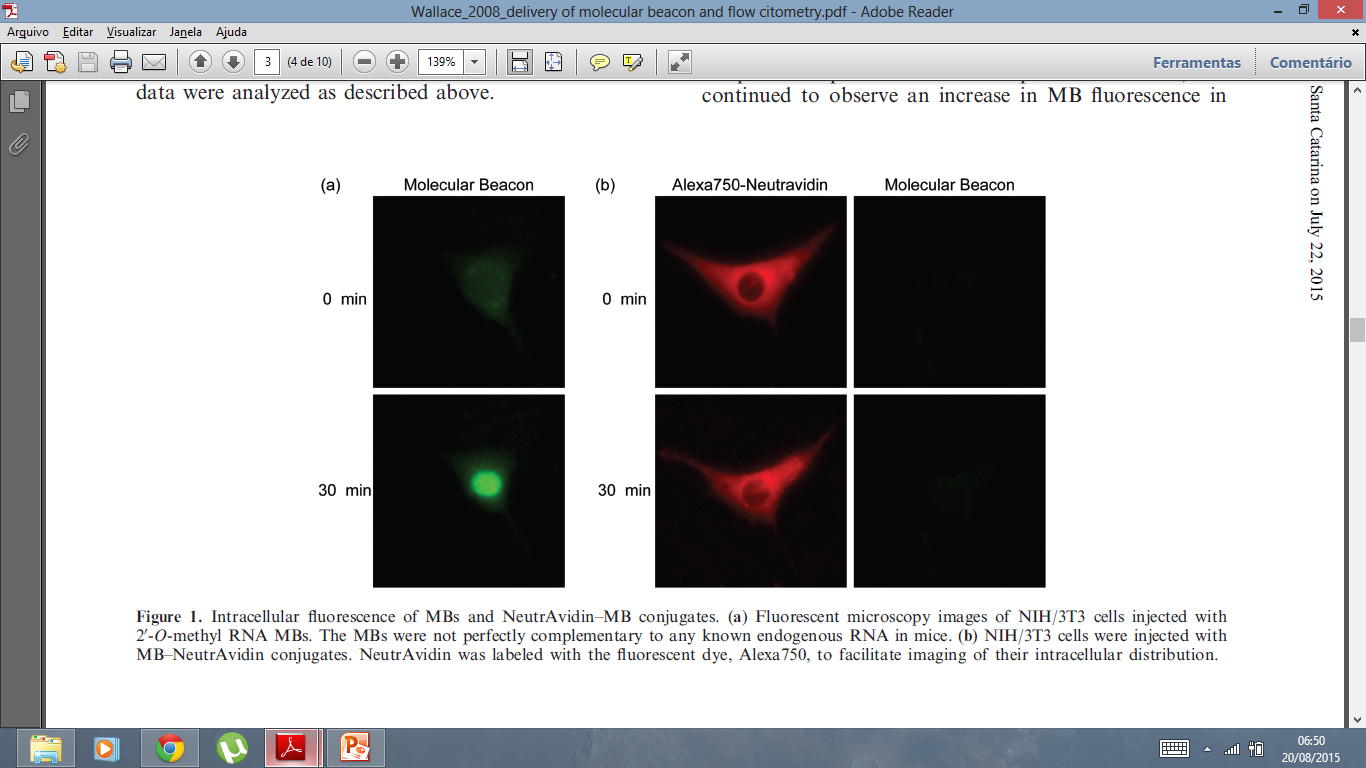 Resultados e discussão
Peptídeos TAT
NeutrAvidin (marcado com Cy5) + TAT em NIH/3T3
Sinal fluorescente em 4h no citoplasma
Sem fluorescência no núcleo
Padrão similar pós 24h

Corando o lisossoma (LysoTracker): TAT-NeutrAvidin presos dentro
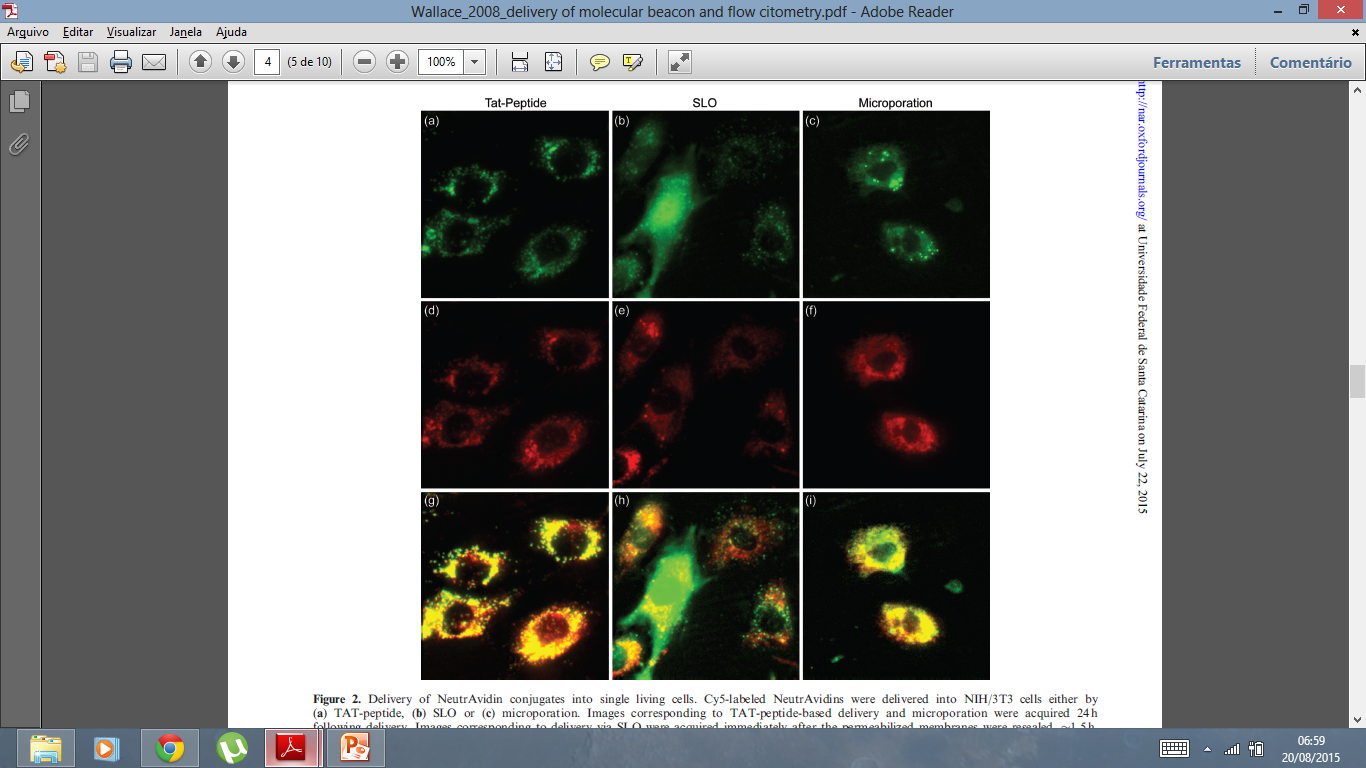 Resultados e discussão
Peptídeos fusogênicos sensíveis a pH
Rompem endossomas, liberando o conteúdo
Co-incubação – TAT-NeutrAvidin seguiu no lisossoma

Não é efetivo na entrega de conjugados de NeutrAvidin no citosol
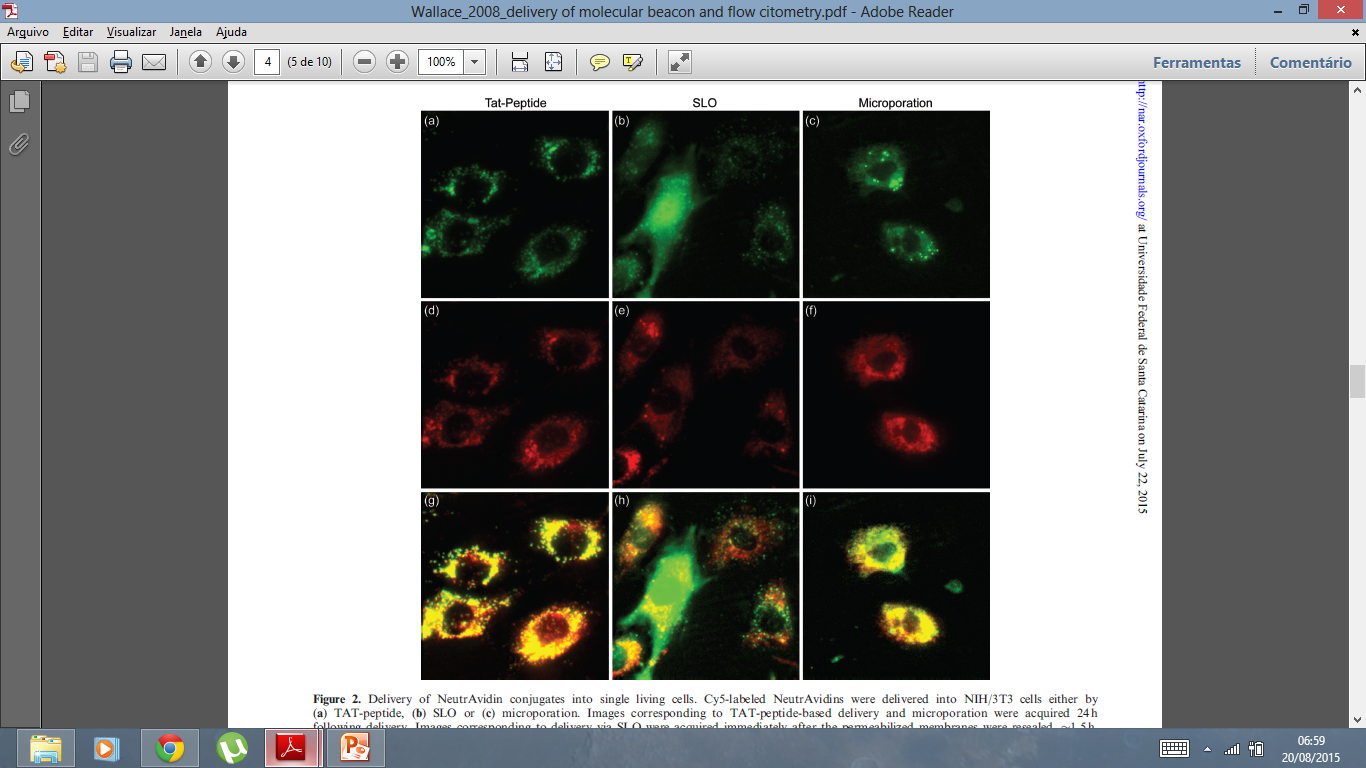 Resultados e discussão
Streptolysin-O
Muita variação de fluorescência
Variabilidade no padrão intracelular
Sinais em ambos citoplasma e núcleo

Localização da fluorescência (LysoTracker) confirmou que a maioria se localizava no lisossoma

Também não é efetivo na entrega do conjugado ao citosol
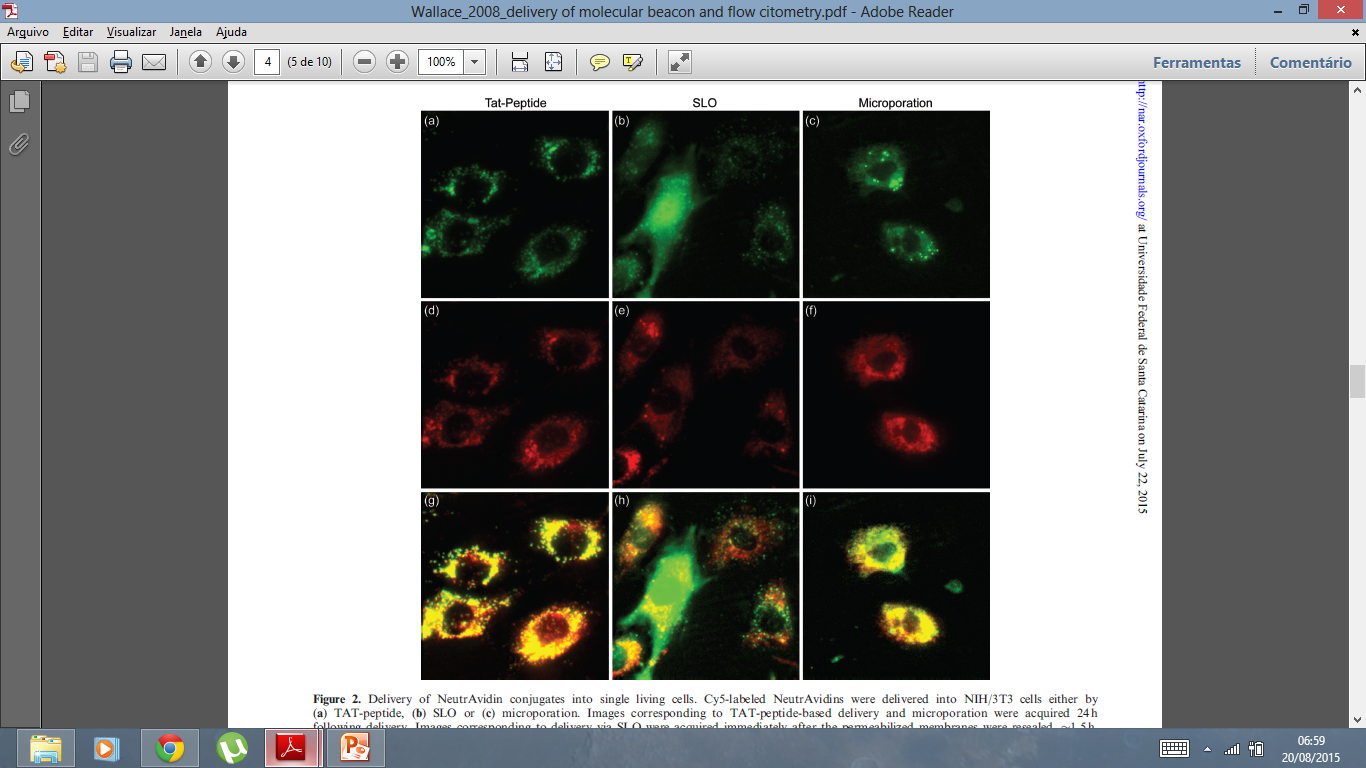 Resultados e discussão
Microporação
NeutrAvidin (marcada com Cy5)
LysoTracker também identificou NeutrAvidin no lisossoma

Tira-dúvidas: afim de avaliar se a sonda influenciava no direcionamento ao lisossoma, ela foi entregue sozinha ao citoplasma:
Sinal enfraqueceu com o tempo
Pós 24h, pouco sinal
NeutrAvidin + Alexa750 = mesma resposta
A sonda não influencia no direcionamento ao lisossoma
Resultados e discussão
Polietilenoglicol (PEG)

Melhora a entrega ao citosol
Aumenta a solubilidade
Diminui o potencial de agregação
Aumenta biocompatibilidade
Minimiza interações inespecíficas
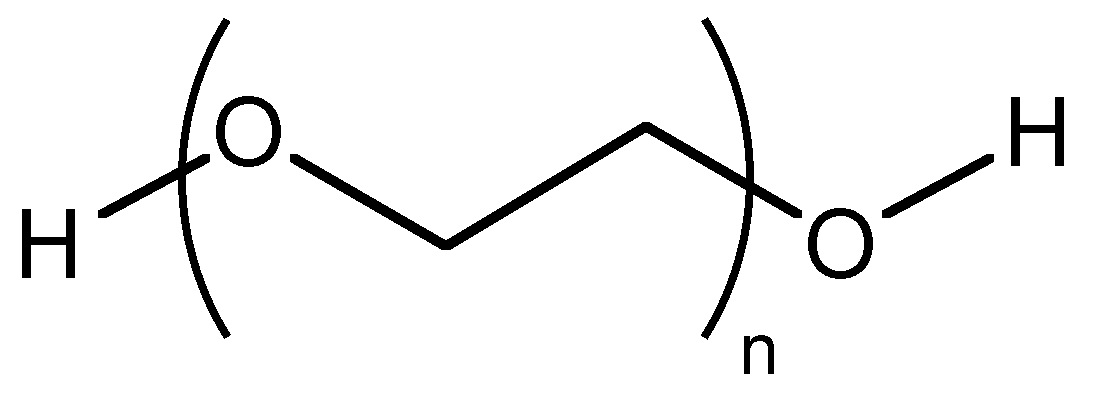 Resultados e discussão
TAT + NeutrAvidin + PEG
Moléculas seguem no lisossoma

SLO + NeutrAvidin + PEG
Muita variação na fluorescência
Maioria presa no lisossoma

Microporação + NeutrAvidin + PEG
Apesar de alguns pontos, lembra o padrão NeutrAvidin por microinjeção
Sinal difuso permaneceu por pelo menos 24h
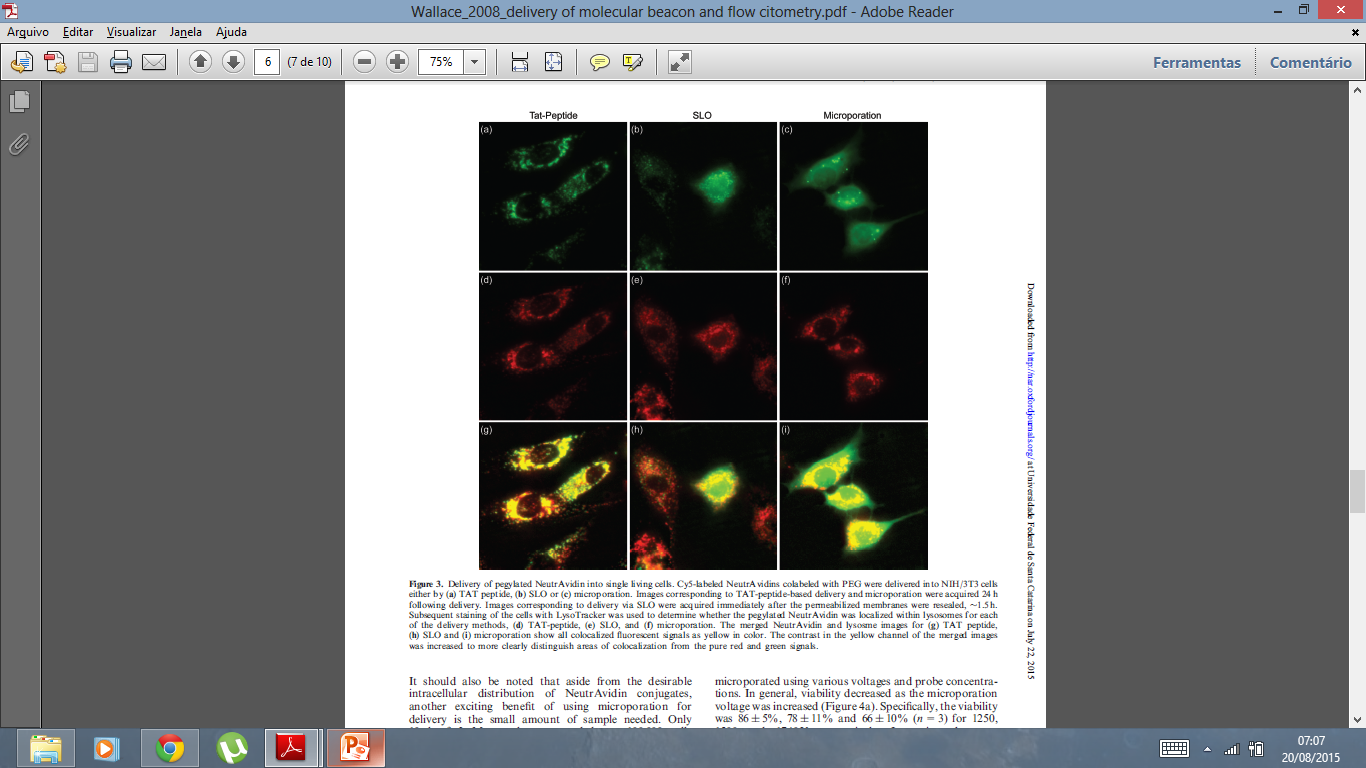 Resultados e discussão
Resultados e discussão
Microporação oferece alta viabilidade celular e eficiência de transfecção:

Várias voltagens e concentração de sonda testadas
Ensaio MTT
↑ voltagem ↓ viabilidade
↑ sonda         = viabilidade
↑ voltagem ↑ eficiência de transfecção
Resultados e discussão
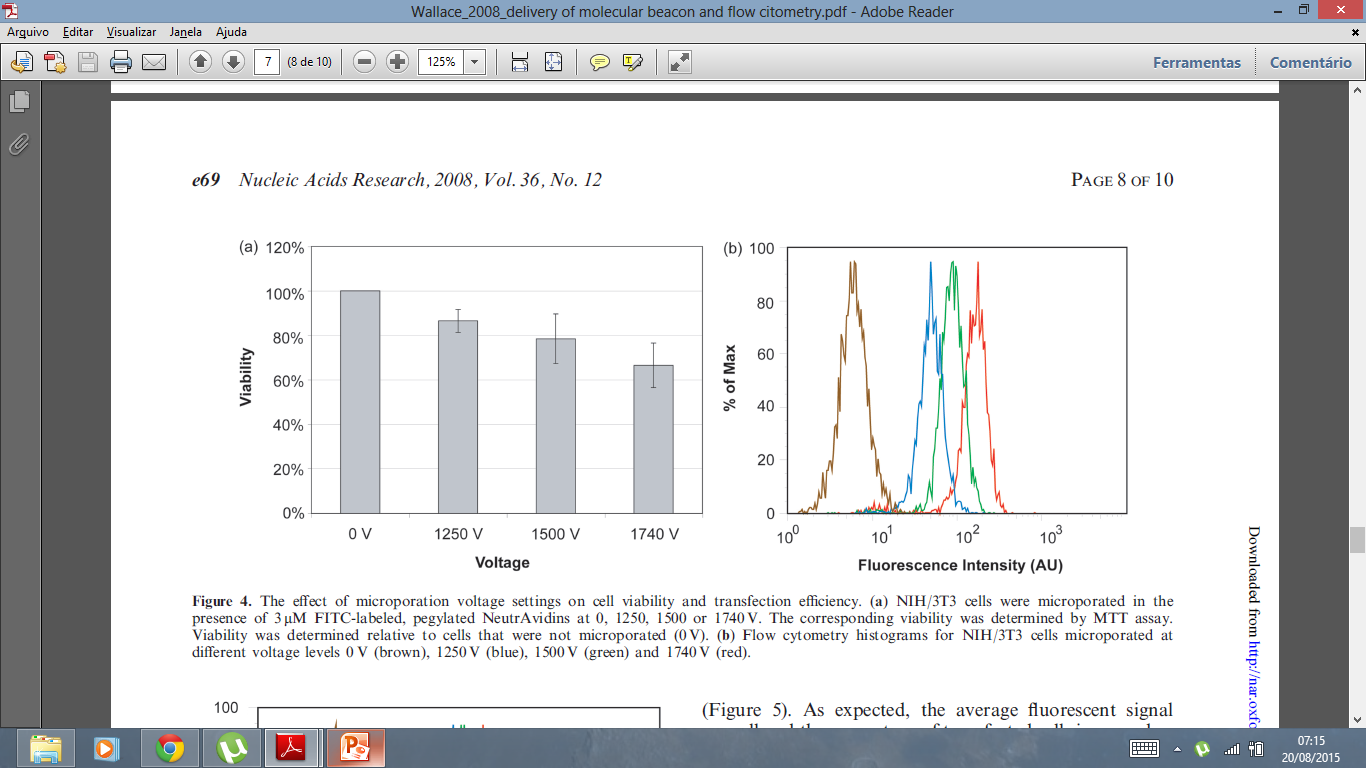 Resultados e discussão
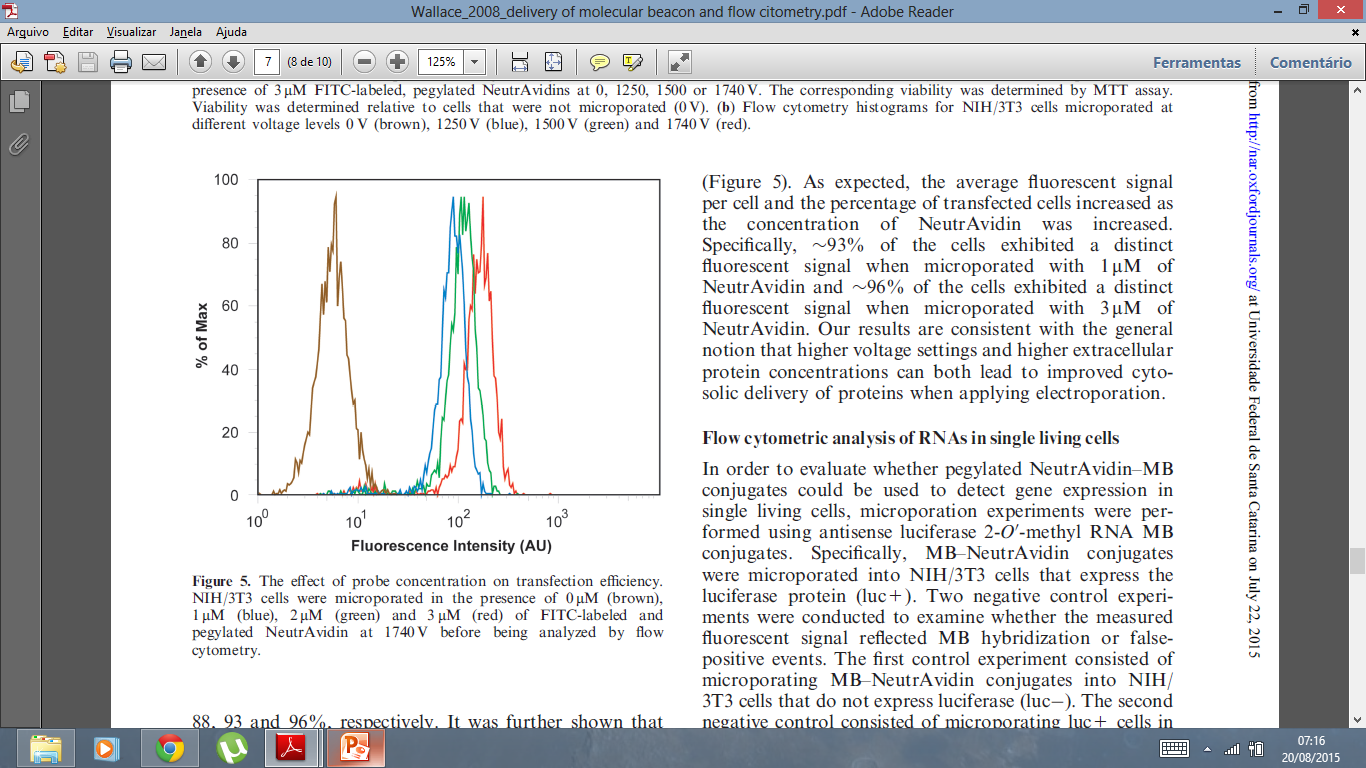 Microporação
Alta eficiência de transformação
Alta viabilidade (1250v)
Aumento da entrega no citosol
Resultados e discussão
Citometria de fluxo

MB-NeutrAvidin-PEG – (microporação) -NIH/3T3 (Luc+, expressando luciferase)

2 controles negativos – Luc- (vermelho) sem sonda e Luc- com sonda (azul)

Amostra – Luc+, com sonda (verde)

1 controle positivo – MB pré-hibridizado no RNA da Luciferase em céls Luc+ (marrom)
Resultados e discussão
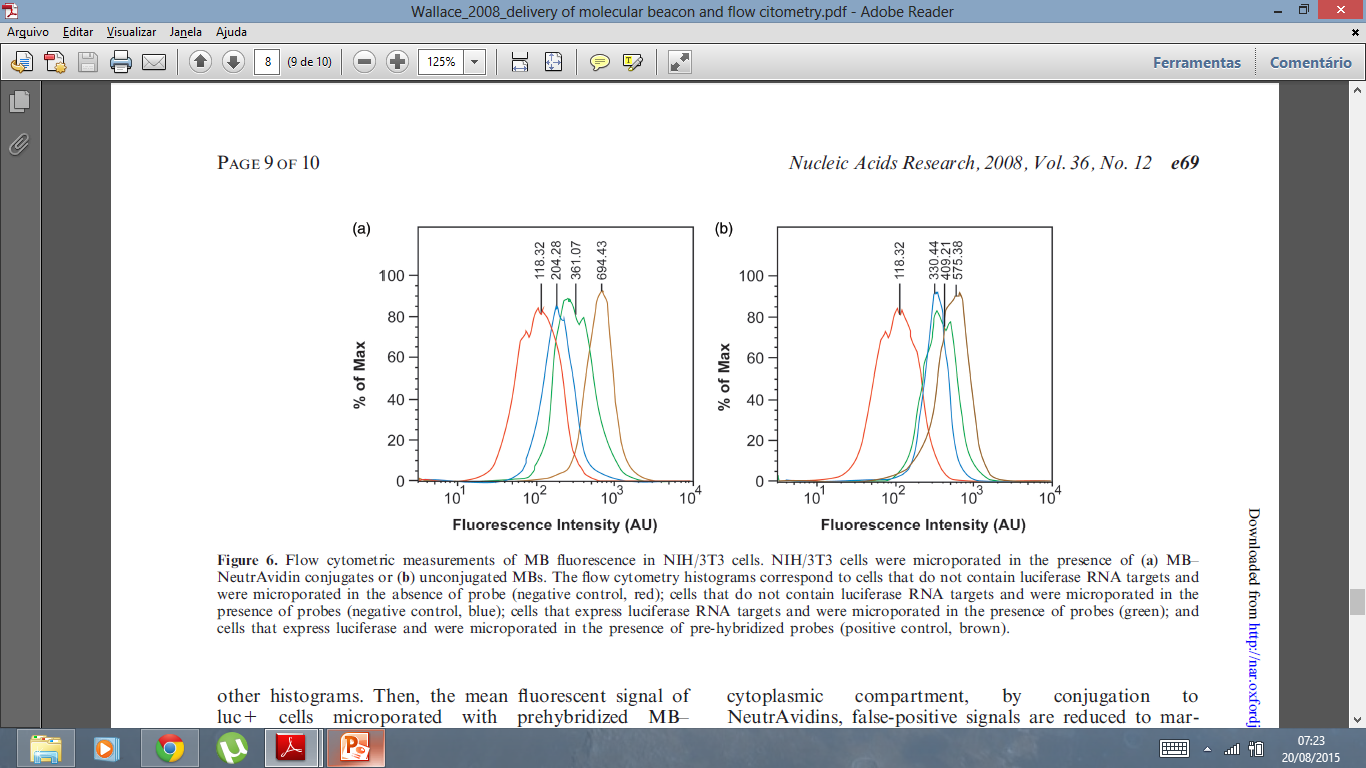 Resultados e discussão
Signal-to-background

1) Média de fluorescência das células microporadas na ausência de sonda subtraída de outros histogramas (autofluorescência)

2) Média da fluorescência de C+ (pré-hibridizado) dividido pela média da fluorescência de luc- com sonda

S:B = 6.7 (conjugado) // S:B = 2.15 (apenas o MB)

3) MB+NeutrAvidin+PEG: ↑182% que luc- 

MB não conjugado: alto background do núcleo ↑37% (Luc-/Luc+)
Conclusões
MB 2’-o’-metil RNA apenas produz sinal inespecífico no núcleo
Quando presos no citoplasma com NeutrAvidin, falso-positivo é reduzido a níveis basais

A entrega do conjugado pode ser feita por microporação
Alta eficiência de transfecção e viabilidade

Conjugado apresenta alta sensibilidade frente ao MB convencional

MB-NeutrAvidin-PEG pode ser utilizado como uma ferramenta efetiva para detectar a expressão de RNAs específicos em células vivas
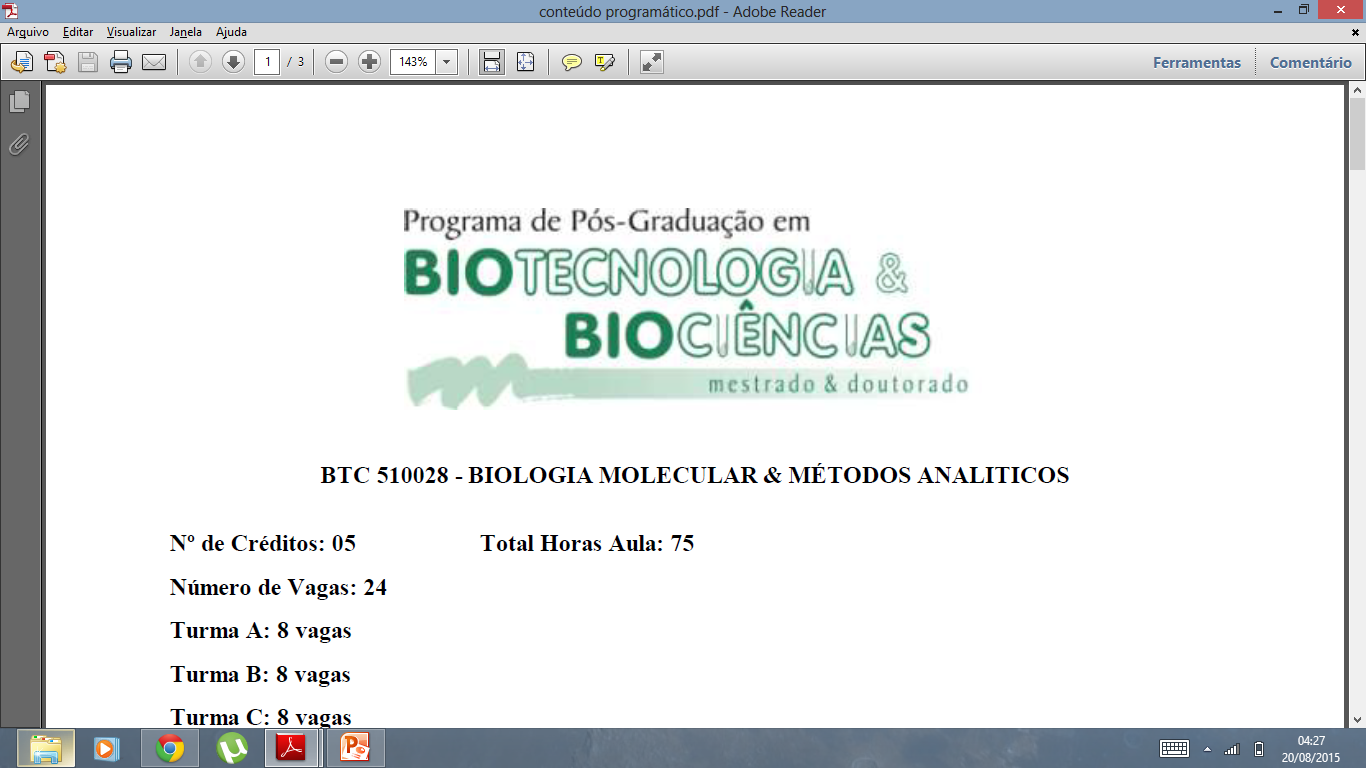 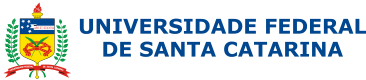 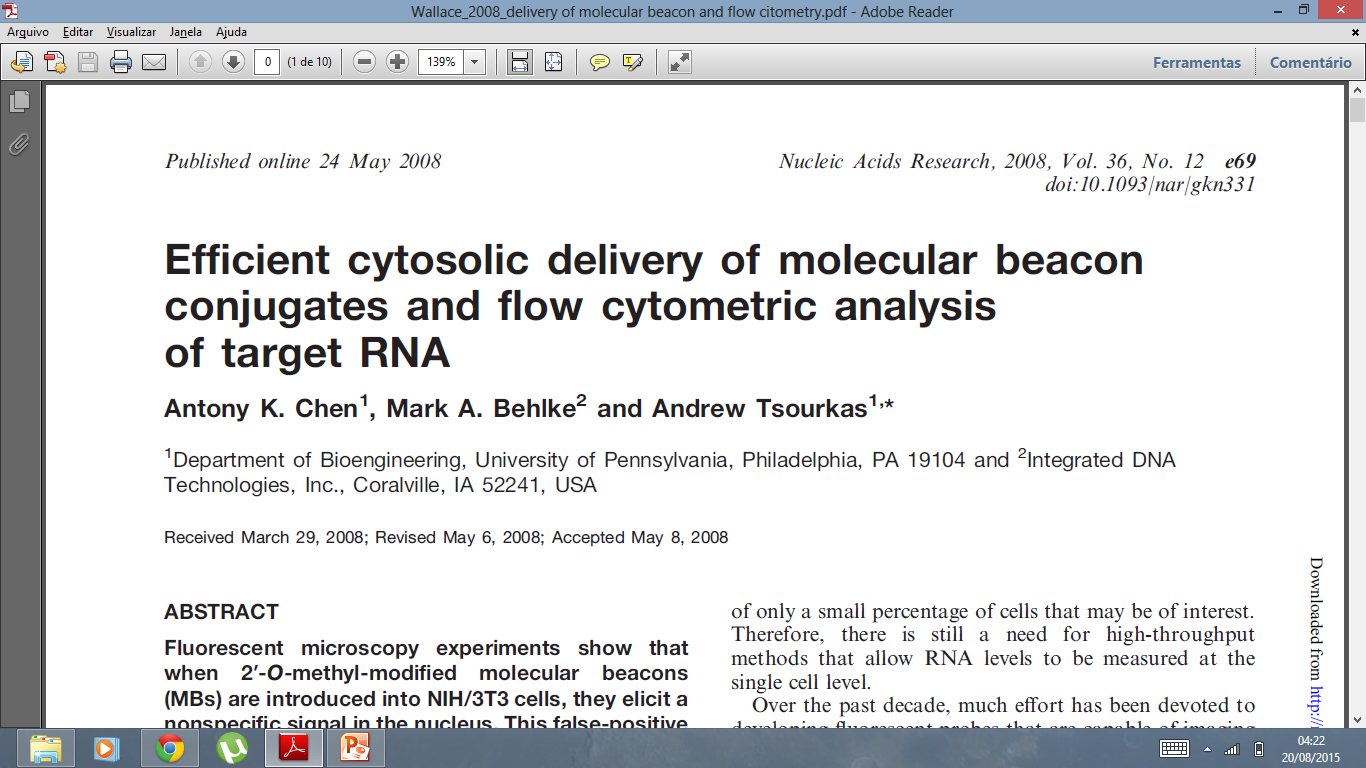 Wallace Moraes Pereira
Discente PPGBQA
Florianópolis, 20 de Agosto de 2015